Your Students,     Your Outcomes: 	Using Your PSO Reports
Sally Simich, ODE 
Pattie Johnson, TRI 
Charlotte Alverson, NPSO
1
[Speaker Notes: knowledge, strategies, and use of PSO data at different conferences]
Purpose of IDEA
To ensure that all children with
disabilities have available to them a free and appropriate public education that emphasizes special education and related services designed to meet their unique needs and prepare them for further education, employment, and independent living.
2
IDEA Regulations §300.1(a)
[Speaker Notes: Supplemental Materials: 
IDEA Part B Regulations: http://idea.ed.gov/explore/home
Key Provisions on Transition, http://www.ncset.org/publications/related/ideatransition.asp


Facilitator’s Notes:

Recognizing the key role that schools can play in supporting a successful transition, the reauthorization of the Individuals with Disabilities Education Improvement Act of 2004 (IDEA 2004) affirms that the primary purpose of the free appropriate public education guaranteed to children and youth with disabilities is to prepare them for further education, employment, and independent living [IDEA 2004 Sec. 601(d)(1)(A)]. The 1997 amendments to IDEA (IDEA 97) added requirements to include transition planning in the individualized education programs (IEPs) of all secondary school students with disabilities in an effort to prepare them for the challenges of adulthood. 

The secondary transition Indicators (!, 2, 13, and 14) are a key part of how Congress, the US Department of Education, the states, and local districts determine if progress is being made in preparing these young adults with IEPs for further employment, education and independent living.]
Post-School Outcomes Collected Yearly by All Districts
Percent of youth who are no longer in secondary school, had IEPs in effect at the time they left school, and were:
Enrolled in “higher education”
 In “competitive employment”
Enrolled in “some other postsecondary education or training”
In “some other employment”
Not engaged
3
[Speaker Notes: HE….enrolled full- or part-time community college (2-year program) college/university (4- or more year program) 1 complete term
CE…..worked for pay at or above the minimum wage setting with others who are nondisabled 20 hours a week 90 days at any time in the year since leaving high school includes military employment
Other PSE/Train enrolled full- or part-time education or training program (e.g., adult education, vocational technical school that is less than a 2-year program)1 complete term
OE……worked for pay or been self-employed 90 days at any time since leaving high school includes working in a family business (e.g., farm, store, fishing, ranching, catering services, etc.)]
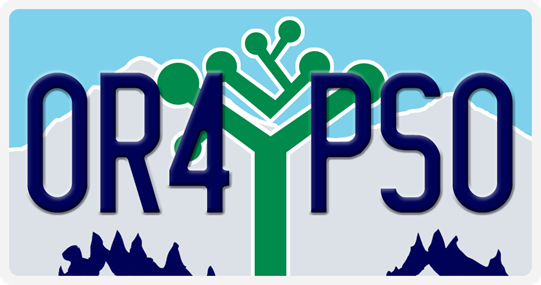 PSO Data Collection
PSO data are collected on youth who left school the previous year: graduates, age-outs, dropouts, and youth who were expected to return, but did not. 
One year after students exit, school personnel call and talk with young adults or their family members.
All Districts are required to call their exiters each year. 
Currently, student selection is based on a stratified sample designed to generate a representative sample of leavers to ensure generalizable information. 
The PSO application will change to include all leavers in 2015-16
4
What data are collected?
Before leaving school: 
Exit interview
February through September
One-year out of school: 
Follow up interview
June through September
Purpose: to learn about in-school experiences and student plans and goals
Get signed agreement to participate
Obtain contact information for student, family, friends
Share importance of their participation in the follow up PSO survey to help the district
Purpose: to learn what students’  have done since leaving school
Higher education 
Competitive employment
Postsecondary education or training
Other employment
5
Finding Youth: Recommendations
Explain the value of the follow up interview before they leave,
    during Exit Interview
Collect the best and alternate forms of contact 
Have student fill out reminder post card for next year
Ask who the youth would like to hear from for the next interview
Provide Multiple Forms of Pre-Notification
In school: share the results from previous years
Invite past students to visit the graduating class
Talk about  what is learned from the interview
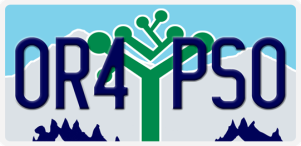 Who Makes the Calls?
Refused Follow Up interviews
Completed Follow Up Interviews
28% Teachers
25% Paraprof/Ed assistant
21% secretary
15% YTP
  7% Administrators
32% Paraprof/Ed assistant
29% secretary
20% unspecified ‘other’
14% teachers
6% administrators
1% YTP personnel
7
[Speaker Notes: Before presentation get the engagement rates for districts based on who makes the calls]
Oregon PSO Data
Trend in Oregon Outcomes as Reported on Federal Report
8
Data Source: National aggregate of FFY 2009 SPP Submitted February 1, 2011; State data reported in the SPP FFY 2009 & APR FFY 2010, 2011
[Speaker Notes: National Medians and standard deviation for each measure:  Measure A (sd = 11.78) Measure B (SD = 13.87) Measure C (sd = 15.35) 

Explain to the audience that standard deviation is a measure of how much variation there is from the average. “A low standard deviation indicates that the data points tend to be very close to the mean, whereas high standard deviation indicates that the data are spread out over a large range of values” (Wikipedia). 

Oregon interviewed 1911, 1989, 1748  students]
Comparison PSO Data
Federal Report Measurements, State Averages
9
Data Source: National aggregate of FFY 2009 SPP Submitted February 1, 2011; State data reported in the SPP FFY 2009 & APR FFY 2010, 2011
[Speaker Notes: National Medians and standard deviation for each measure:  Measure A (sd = 11.78) Measure B (SD = 13.87) Measure C (sd = 15.35) 

Explain to the audience that standard deviation is a measure of how much variation there is from the average. “A low standard deviation indicates that the data points tend to be very close to the mean, whereas high standard deviation indicates that the data are spread out over a large range of values” (Wikipedia). 

Oregon interviewed 1911, 1989, 1748  students]
Response Rate last Three Years
Oregon currently uses a stratified sample: 
All districts conduct interviews with students/families each year
Small districts (15 leavers or less) interview all leavers
Larger districts are provided with a sample of required students to interview.
[Speaker Notes: Just displayed so in handout, don’t discuss or really stop for anything but SAMPLE]
Changes in 2014-15  Exit
The Exit interview has new questions:
NEW: Was the student served through (check all that apply):
	 High school program  	 YTP program	 ESD program
	 18-21 Transition program  	 other 
 
NEW: Does the student have:  
A Person Centered Plan?       Yes     No	
A one-page profile?	 Yes 	    No
11
Changes in 2014-15 Exit
The Exit interview has new questions:
Have you had work experience as part of your schooling? 	 	Yes    No  
If YES:   Number of classroom-based experiences				0    1-2     3 or more 
	Number of school-based experiences				0    1-2     3 or more 
	Number of community-based experiences					0    1-2     3 or more 
	Number of experiences during summer					0    1-2     3 or more 
12
Changes in 2014-15 Exit
10.  Thinking about the classes you took in school, did you take any classes where you talked about your choices for a career and the types of skills or education you would need to get a job in that career? 

		 Yes     Maybe, not sure     No 

11. Think about the classes you took in school. In any of your high school classes did you go in to the community to learn how to use community services as part of your regular class time (for example, did you learn to grocery shop, or to use public transportation?  

		 Yes     Maybe, not sure       No
13
Changes in 2014-15  Exit
One question went away:
I am going to read through a list of activities and ask you whether you feel you will need help after high school, and whether your high school training has provide this help to you.
14
Pre-Notification: PSO POST CARD
Have student address the postcard before they leave school!
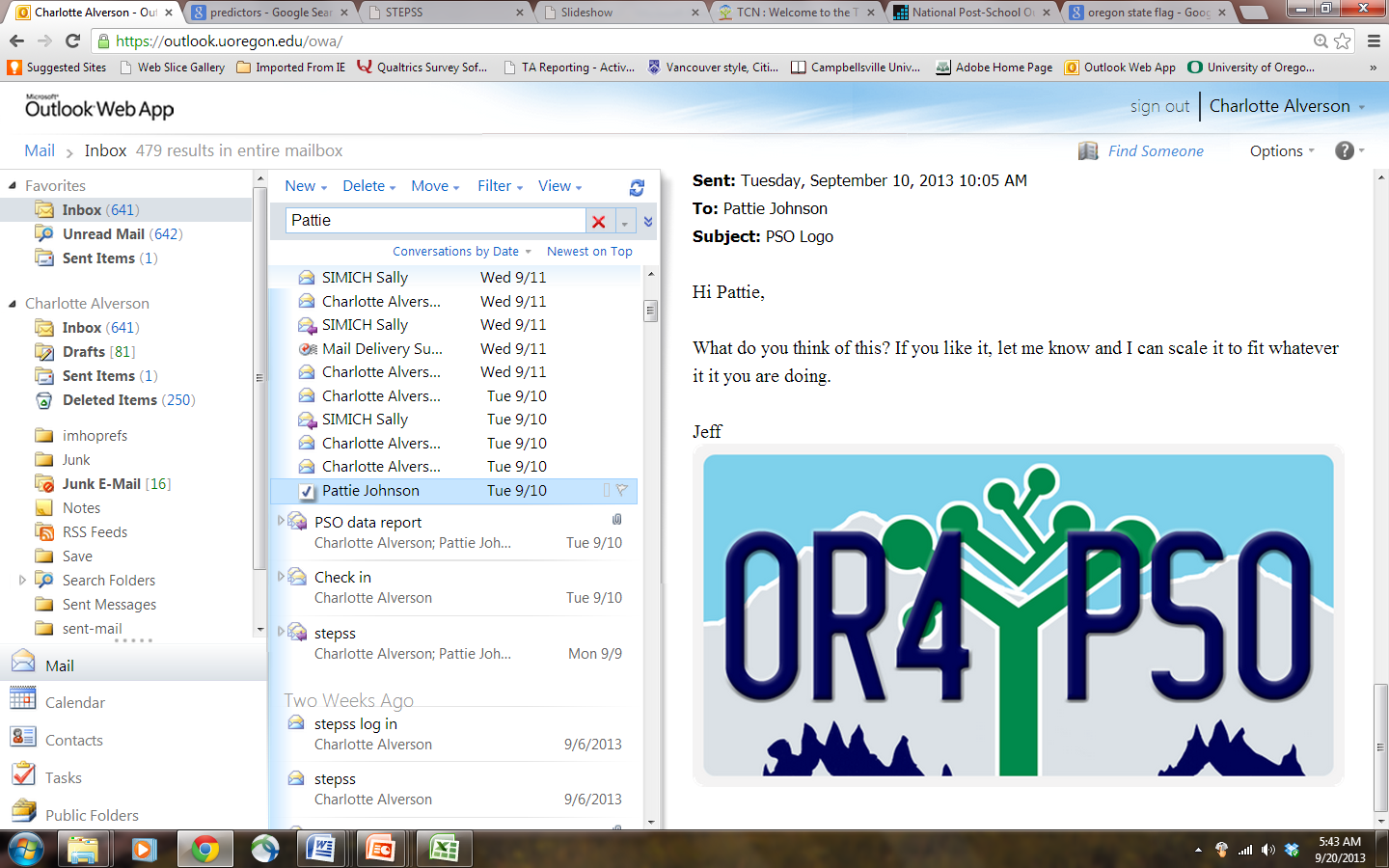 Looking at Results – Who should have access to PSO reports?
Administrators 
Special Education Director
Student Services Coordinator
Building Principals
Data specialists
Teachers
Employment/Learning Specialist
YTP Specialist
 Other
Instructional Assistant
Secretary
16
[Speaker Notes: Before presentation get the engagement rates for districts based on who makes the calls]
Looking at Results – What Should You Look For?
Teachers/YTP Specialists
What’s working and what’s not with students?
Are things getting better?
Where are the gaps in what kids need to transition well?
What does the district do to involve students in PSO?
Drill down into the results?
17
How do we know the special education services you provide contribute to achieving the purpose of IDEA?
18
[Speaker Notes: Supplemental Materials: 
None

Facilitator’s Notes: 

The big question is, how do we know the special education services we are providing to youth while students are in school are indeed contributing to preparing youth for post-school engagement? We can use the Indicator data to help us answer this and other questions related to secondary transition.]
Oregon Data Reports
https://district.ode.state.or.us/apps/SpedPSO2/Default.aspx
19
Oregon Data Reports
2014 follow up interview data
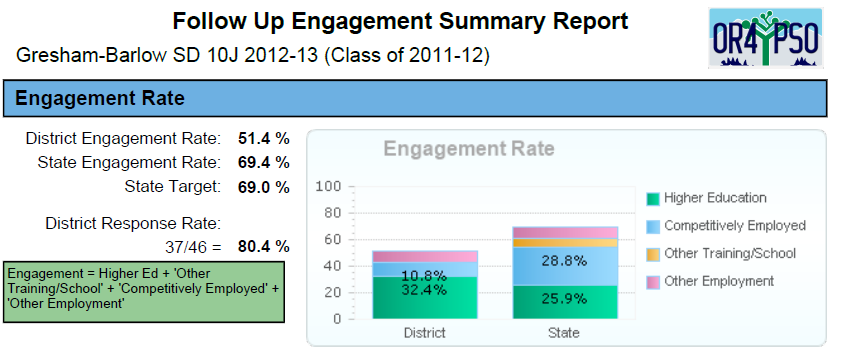 Sample District
20
Oregon Data - Engagement
Sample District
21
Oregon Data – Representative?
Sample District
22
Continuous Improvement Planning
23
24
What three categories serve the highest percent of youth?
[Speaker Notes: View data graphically to make comparisons and see patterns and trends

Here data are organized alphabetically – hard to make comparisons hard to see patterns or trends 
What’s the fourth highest disability category? 
What are the three categories with the highest percent of youth? 
What’s the difference in percentages between autism and ed?]
25
What three categories serve the highest percent of youth?
[Speaker Notes: Organize these data in a meaningful way; easier to make comparisons; easier to see pattern

View data graphically to make comparisons and see patterns and trends
Here data are organized alphabetically – hard to make comparisons hard to see patterns or trends 
What’s the fourth highest disability category? 
What are the three categories with the highest percent of youth? 
What’s the difference in percentages between autism and ed?]
Questions to Guide the Discussion
How representative are these data? 
What direction are our outcomes going?
Are there differences in outcomes by subgroups? 
Gender: Male, Female
Disability: ID, ED, SLD, all other
Method of Exit: Regular diploma, Completed, Dropout
Ethnicity: Minority, Caucasian
What is contributing to our outcomes?
How do we use the information for improvement?
[Speaker Notes: Analysis: examine 3 or more years of data; combine three years data if small number of leavers or respondents 
Look at representativeness: If data aren’t representative of all leaver subgroups, can only say these data represent youth who responded. If all subgroups are represented (within +/-3% of proportion of total leavers in the district) can say these data represent all leavers. 

Display data graphically to see patterns and trends not visible in data table or narrative describing outcomes
Determine whether trend line is going in the desired direction; is there increase where increase is desired and decrease where decrease is desired? 

Run crosstab queries to look at outcomes by gender, disability, exit method, and race/ethnicity

Consider what contributes to outcomes (extra questions on the PSO survey help with this – e.g., What adult agencies have you received help from since leaving high school?). If not asking extra questions, consider other data sources – other interviews, data sets shared with members from interagency councils, etc.
Decide how to use the information. What changes need to be made?]
Use PSO Data Locally
Obtain your district data
Organize a stakeholder group to explore PSO 
Prepare data to share
Discuss data trends, patterns, and observations 
 Consider and synthesize other data 
Make decisions about what’s working and for whom it is working 
Change what isn’t working
28
Resources
Online secondary transition users group http://teachingresearchinstitute.org/groups/page/91
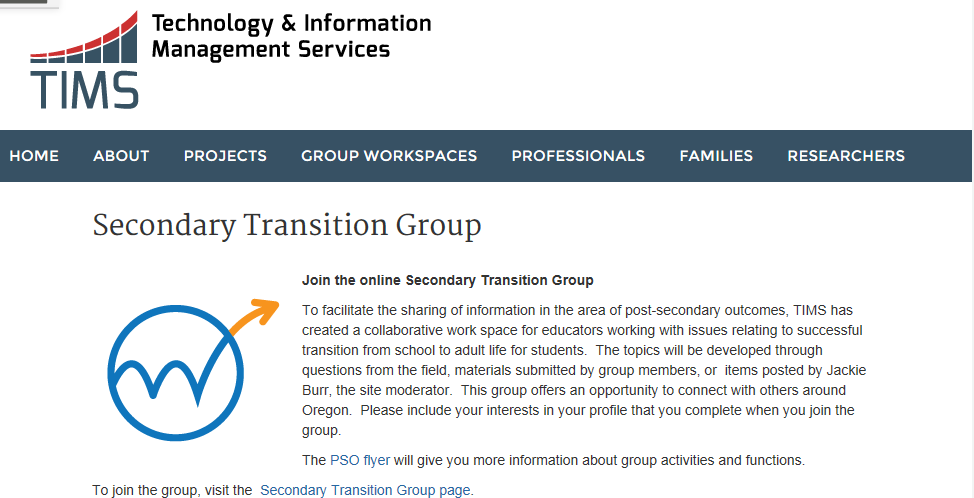 29
Resources
Transition Community Network (TCN)  www.tcntransition.org
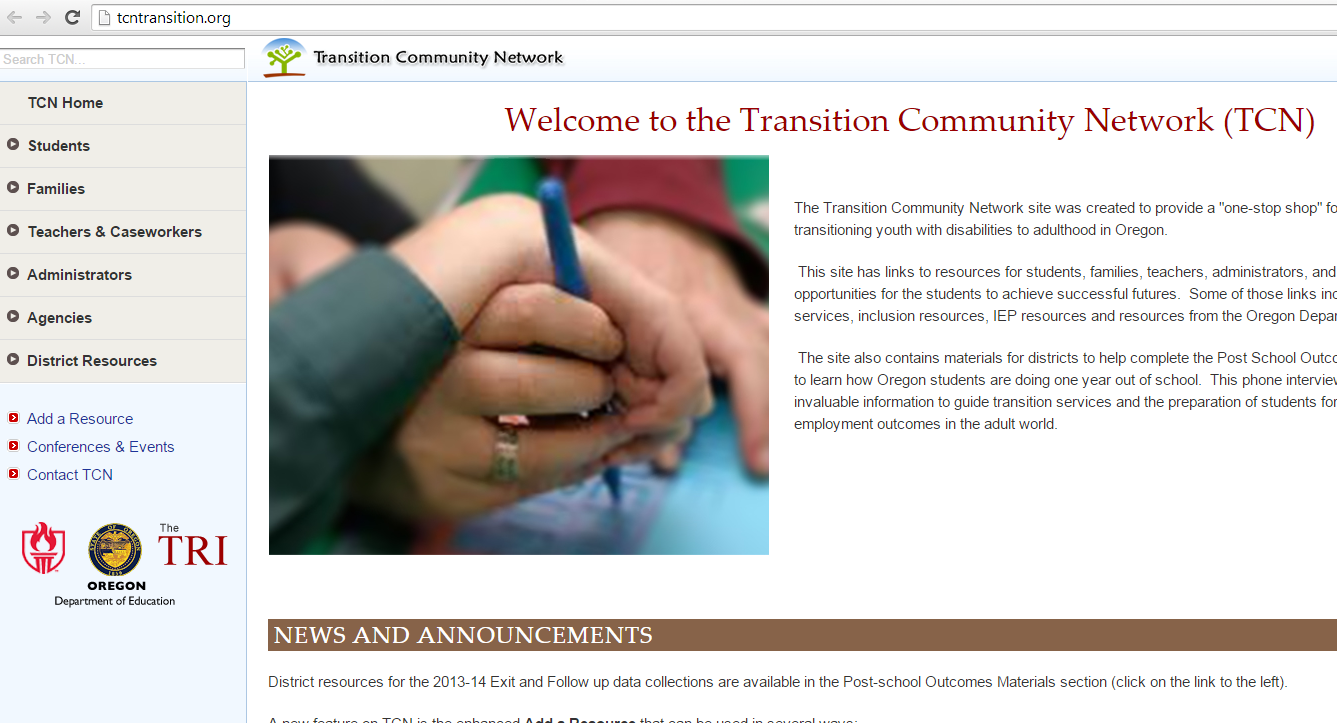 30
Contact information
Sally Simich
Sally.Simich@state.or.us

Pattie Johnson
johnsop@wou.edu

Charlotte Alverson
calverso@uoregon.edu
31